Empirické metody v lingvistice3. HODINA (18. 10. 2021)
zimní semestr 2020/2021
pondělí 17:30–19:05
Adam Kříž
VÝZKUMNÝ DESIGN A SKUPINY PARTICIPANTŮ
Případová studie
> zkoumáme jednotlivinu, ale podrobně
> typicky výjimečná, specifická osoba
> limitace, omezení?
těžce zobecnitelné
nemůže tvořit základ silné teorie, ale slouží jako opěrný bod pro další výzkumy
VÝZKUMNÝ DESIGN A SKUPINY PARTICIPANTŮ
Srovnání statických skupin
> hodnoty nezávislé proměnné nemanipulujeme
> dvě skupiny lišící se v hodnotě nezávislé proměnné
> výzkum: zjištění, nakolik se skupiny liší v hodnotách závislé proměnné
> určování statistické významnosti vztahu
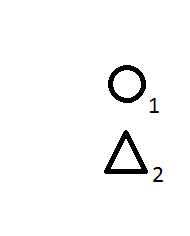 VÝZKUMNÝ DESIGN A SKUPINY PARTICIPANTŮ
Srovnání statických skupin - příklad
> skupina lidí, kteří absolvovali kurz češtiny
> skupina lidí, kteří absolvovali stejný kurz + doplňkový intenzivní kurz češtiny
> zjišťujeme, jak se liší úroveň znalostí češtiny v obou skupinách (vliv doplňkového intenzivního kurzu)

Problematické body?
> nejistá interpretace výsledků
> nemusí být jistý směr vztahu
> nelze vyloučit další vnější příčiny
VÝZKUMNÝ DESIGN A SKUPINY PARTICIPANTŮ
Předběžné a následné pozorování jedné skupiny (preexperiment)
> 1 skupina – změření či pozorování
> manipulace nezávislou proměnnou
> druhé pozorování 
> porovnání odlišností při prvním a druhém pozorování/měření
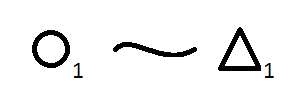 VÝZKUMNÝ DESIGN A SKUPINY PARTICIPANTŮ
Předběžné a následné pozorování jedné skupiny - příklad
> skupina lidí, kteří absolvovali kurz češtiny
> získáme data o jejich kompetenci v češtině
> necháme je absolvovat doplňkový intenzivní kurz češtiny 
> zjišťujeme, jak se jejich kompetence změnila

Rozdíl oproti měření statických skupin – výhoda a co je stále problematické?
> můžeme usuzovat spolehlivě na směr vztahu
> nemůžeme vyloučit vliv nějakého dalšího faktoru, nějaké další příčiny
VÝZKUMNÝ DESIGN A SKUPINY PARTICIPANTŮ
Klasický experiment
> 2 skupiny – experimentální a kontrolní
> první měření
> každá skupina vystavena jiné hodnotě proměnné
> druhé měření
> zjišťování rozdílů při měřeních (první vs. druhé měření 
zvlášť u každé skupiny, porovnání skupin)
> pokud jsou rozdíly statisticky signifikantní, můžeme hovořit
o vlivu nezávislé proměnné na proměnnou závislou
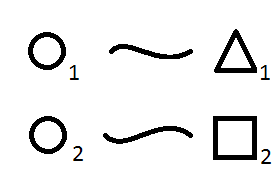 VÝZKUMNÝ DESIGN A SKUPINY PARTICIPANTŮ
Klasický experiment - příklad
> skupina lidí, kteří absolvovali kurz češtiny
> získáme data o jejich kompetenci v češtině
> skupinu rozdělíme náhodně do dvou podskupin
> jedna skupina absolvuje doplňkový intenzivní kurz češtiny 
> druhá skupina tento test neabsolvuje
> provedeme druhé měření na všech participantech, zjišťujeme, jak se jejich (jejich + jejich) kompetence změnila
VÝZKUMNÝ DESIGN A SKUPINY PARTICIPANTŮ
Klasický experiment
> výhody
kontrolovaný výzkum 
minimalizace dopadů jiných proměnných, než jsou ty zkoumané
pokud má i kontrolní skupina při druhém měření jiné výsledky, svědčí to o vlivu nějaké vnější příčiny (avšak zde je detekována a může být vyhodnocena) 

> problémy
náročnost (časová, logistická), obtížná realizovatelnost
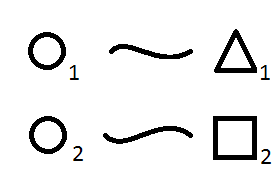 VÝZKUMNÝ DESIGN A SKUPINY PARTICIPANTŮ
Následné pozorování na dvou skupinách
V čem podle vás spočívá?
> chybí předchozí měření
> předpoklad, že následné pozorování na kontrolní skupině je ekvivalentní s předběžným pozorováním na experimentální skupině
> musí být dodržen předpoklad náhodného rozdělení participantů
do skupin
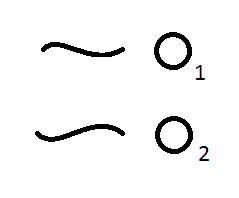 VÝZKUMNÝ DESIGN A ČAS
PŘÍČNÝ PŘÍSTUP, PRŮŘEZOVÁ STUDIE (cross-sectional study)
> informace o jednom momentě v čase
> neměří přesně vliv času

> např. dotazník mapující velikost slovní zásoby prezentovaný skupině matek dětí ve věku okolo 15 měsíců a skupině matek dětí ve věku okolo 24 měsíců
> např. dotazník mapující kompetenci v němčině prezentovaný studentům ERASMU v Německu, kteří v něm začínají/tráví svůj první semestr, a studentům, kteří v něm zrovna začínají/tráví svůj druhý semestr
	> druhá skupina lepší skóre než první sk. => s časem se kompetence zlepšuje
	> ?
VÝZKUMNÝ DESIGN A ČAS
LONGITUDINÁLNÍ STUDIE (longitudinal study)
> data sbírána minimálně ve dvou odlišných časových bodech 
> sledování, jak se určité vztahy proměnných mění v čase (posouzení, zda změna v nezávislé proměnné skutečně předchází změnu v závislé proměnné)
> náročné na čas, peníze, nutnost zvolit menší vzorek než v průřezové studii
VÝZKUMNÝ DESIGN A ČAS
LONGITUDINÁLNÍ STUDIE (longitudinal study): PANELOVÉ ŠETŘENÍ (panel study)
(prospektivní studie)
> měření prováděno stále na stejném vzorku osob vybraných z cílové populace 
(vybraný vzorek/soubor = panel)

> možné komplikace/problémy?
> lidé ze vzorku odpadnou (panel mortality; differential attrition – nenáhodná mortalita)
> panelové efekty (např. změna chování zapříčiněná studií, odlišnost v odpovědích v porovnání s respondenty odpovídajícími poprvé, nedbalost při odpovídání)
> populace doznává změn (> změna v reprezentativnosti vzorku)
VÝZKUMNÝ DESIGN A ČAS
LONGITUDINÁLNÍ STUDIE (longitudinal study): TRENDOVÉ ŠETŘENÍ (trend study)
> opakovaně sbíráme data z definované cílové populace
> pokaždé nově vybraný vzorek
> složení populace se během času mění

> komplikace:
> nutnost vzorky vzhledem k určitým vlastnostem kontrolovat
VÝZKUMNÝ DESIGN A ČAS
LONGITUDINÁLNÍ STUDIE (longitudinal study): KOHORTOVÉ ŠETŘENÍ (cohort study)
> při každém pozorování z populace nový vzorek
> kohorta = skupina mající něco společného
> populace se během času „nemění“

> komplikace?
> postupem času si jsou jedinci kohorty stále méně podobní
> kohorty se zmenšují
> během času se mění více věcí: rozlišení efektu kohort a efektů jiných (stárnutí subjektů, změna prostředí)
LONGITUDINÁLNÍ STUDIE
> Zajímá nás, zda a jak se v průběhu života jedince mění užívání protetického „v“. Vybereme si reprezentativní vzorek Pražanů a ten podrobíme měření vždy jednou za pět let. 

> Zkoumáme, zda a jak se mění názor na používání hovorových prostředků ve zpravodajství zastávaný lidmi narozenými roku 1948. Budeme provádět měření jednou za tři roky, vždy vybereme určitý počet lidí z dané populace. 

> Sledujeme, jak se mění poměr spisovných a nářečních prostředků ve veřejných projevech studentů FF UK. Jednou za 2 roky vždy vybereme vzorek studentů a budeme analyzovat jejich projevy.
LONGITUDINÁLNÍ STUDIE
> Zajímá nás, zda a jak se v průběhu života jedince mění užívání protetického „v“. Vybereme si reprezentativní vzorek Pražanů a ten podrobíme měření vždy jednou za pět let. 
– panelové šetření 
> Zkoumáme, zda a jak se mění názor na používání hovorových prostředků ve zpravodajství zastávaný lidmi narozenými roku 1948. Budeme provádět měření jednou za tři roky, vždy vybereme určitý počet lidí z dané populace. 
– kohortové šetření 
> Sledujeme, jak se mění poměr spisovných a nářečních prostředků ve veřejných projevech studentů FF UK. Jednou za 2 roky vždy vybereme vzorek studentů a budeme analyzovat jejich projevy. 
– trendové šetření